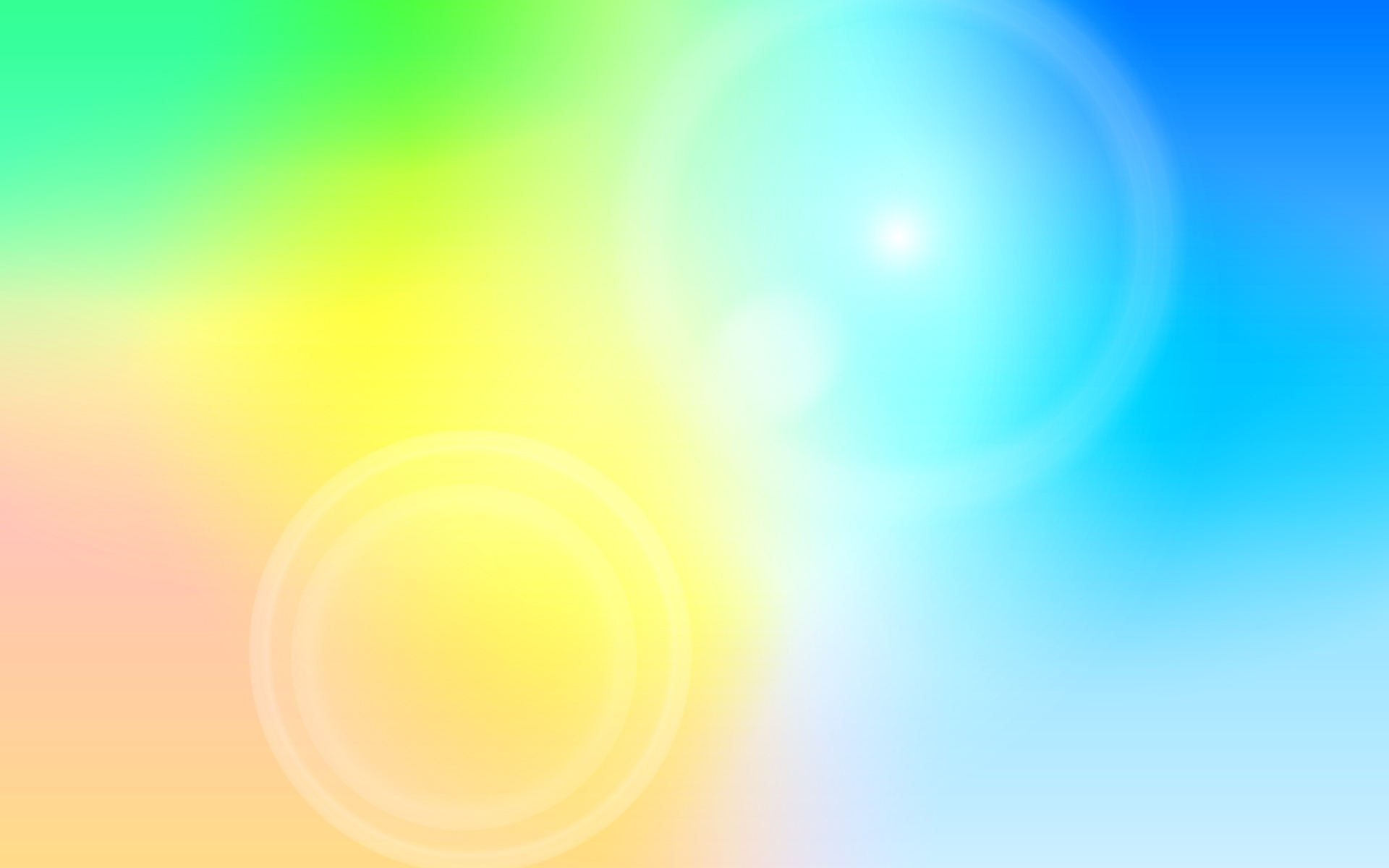 Вверху, внизу
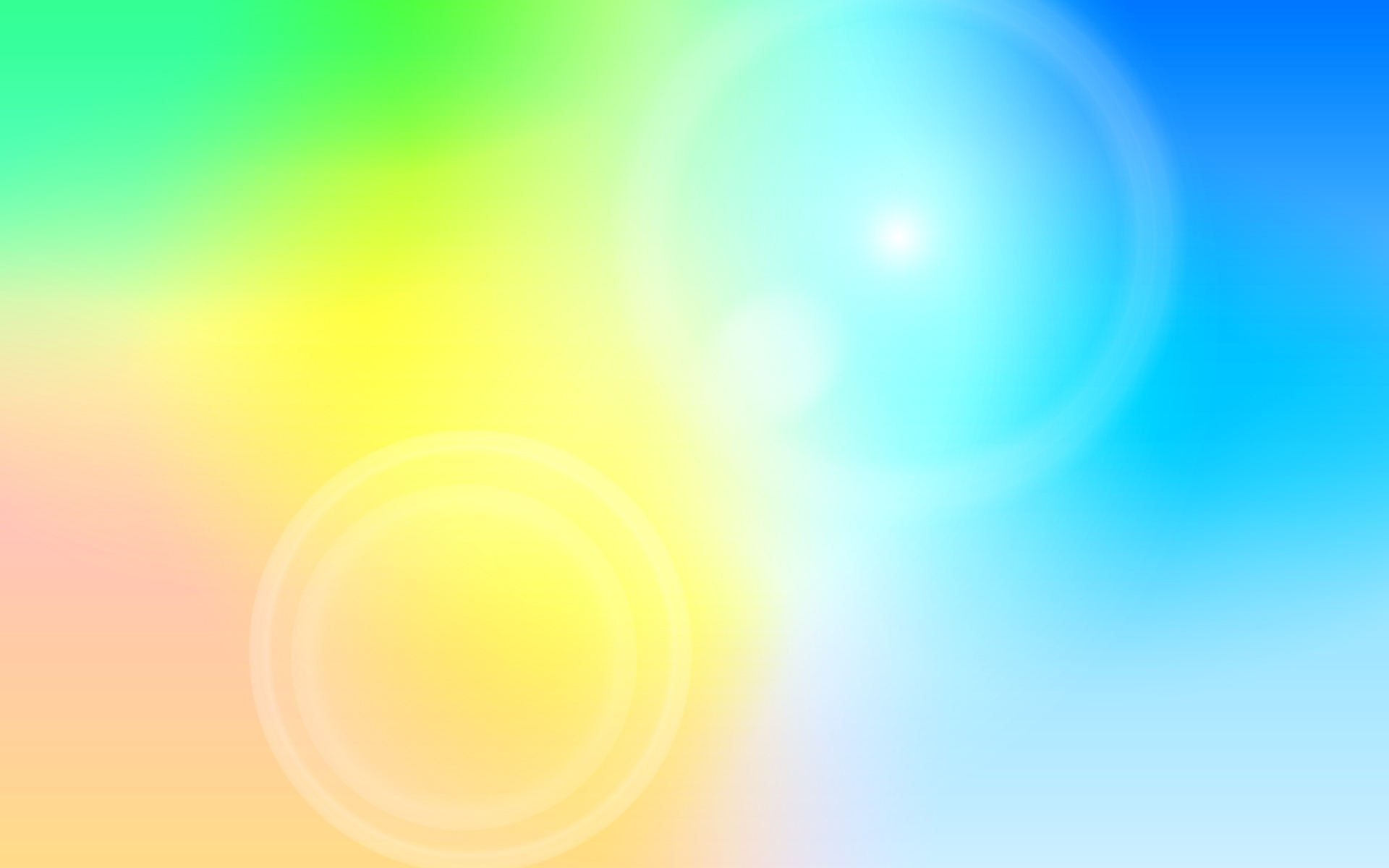 Кто   находится вверху, а кто  внизу?
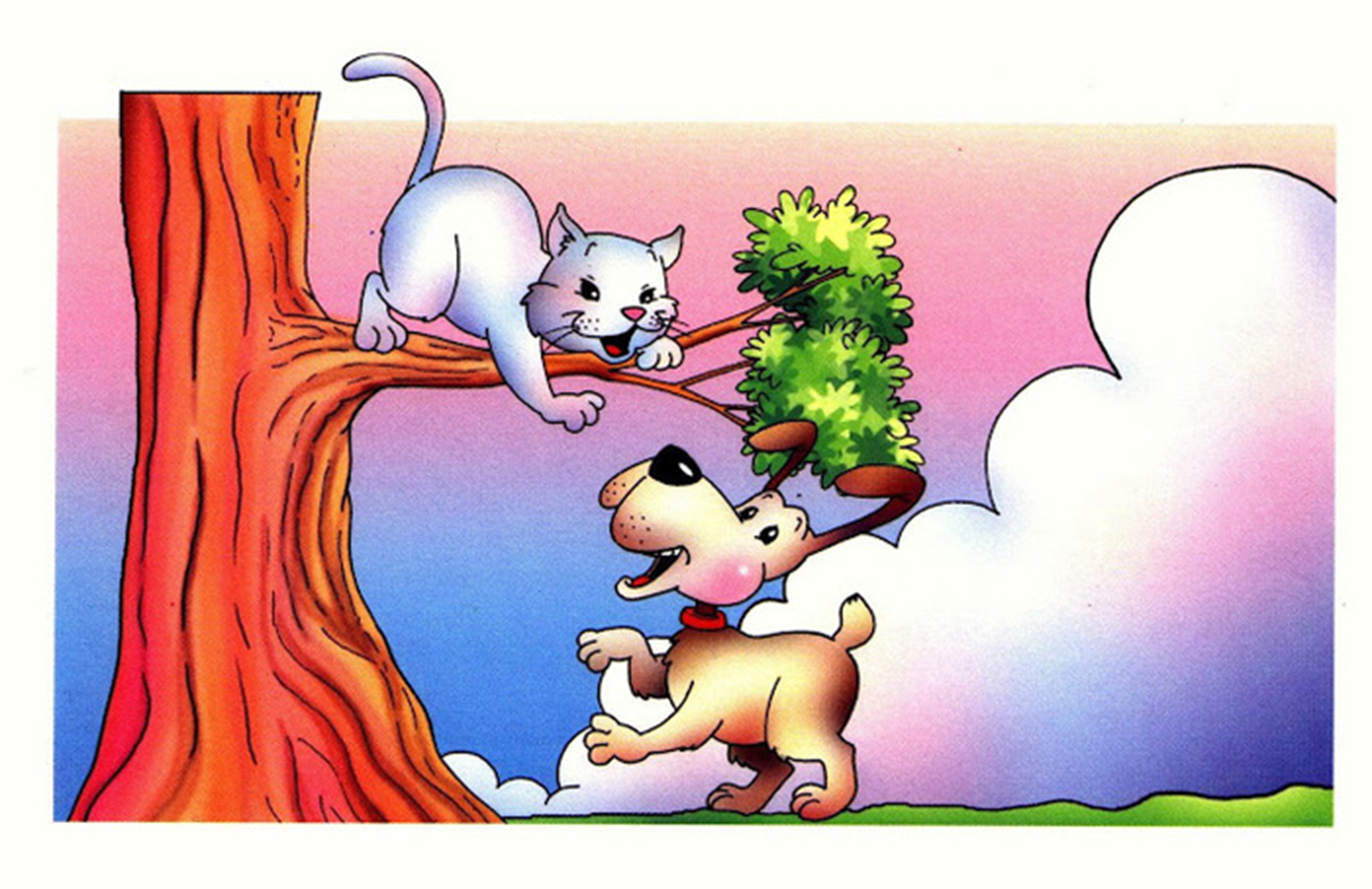 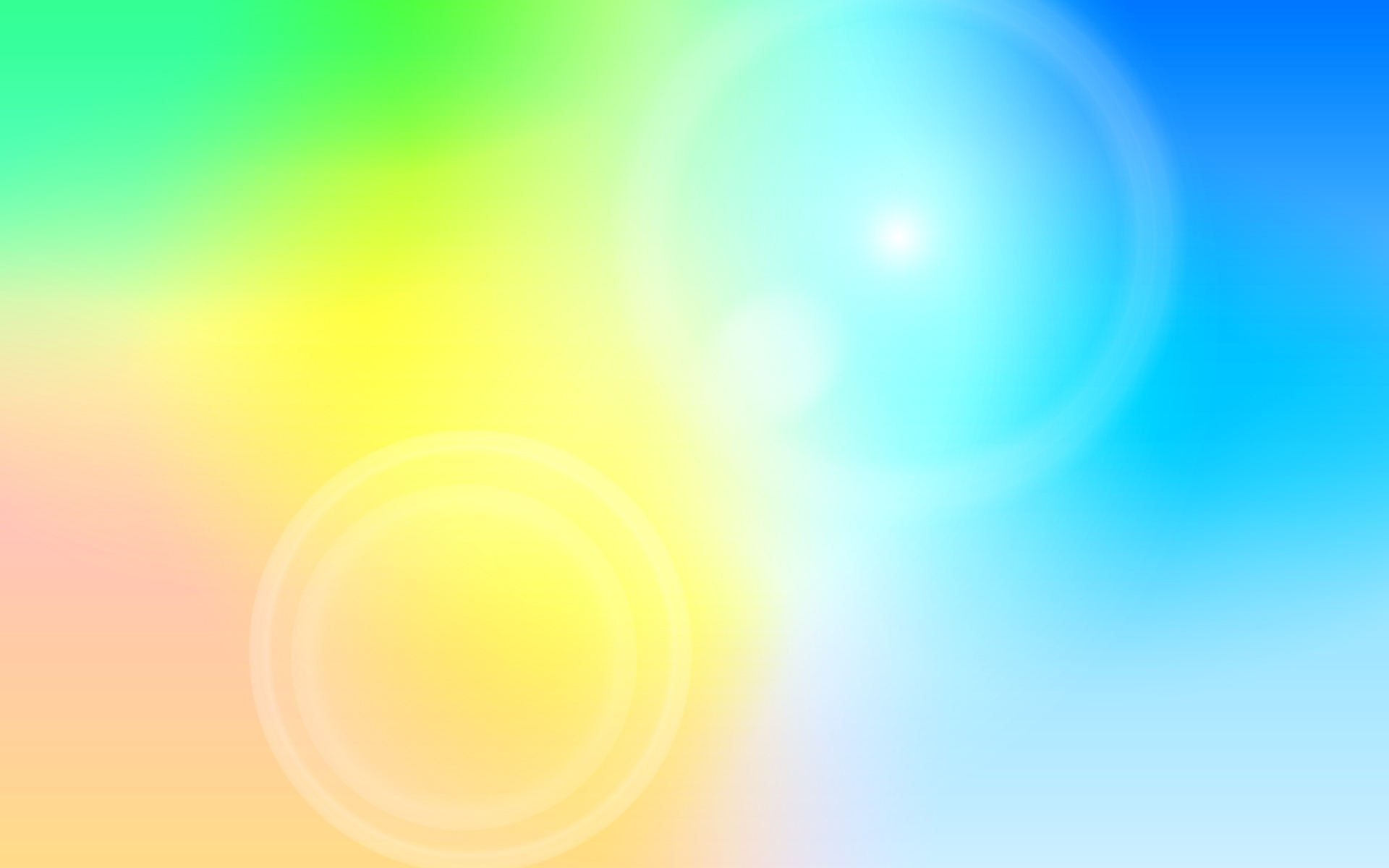 Что   находится вверху, а что  внизу?
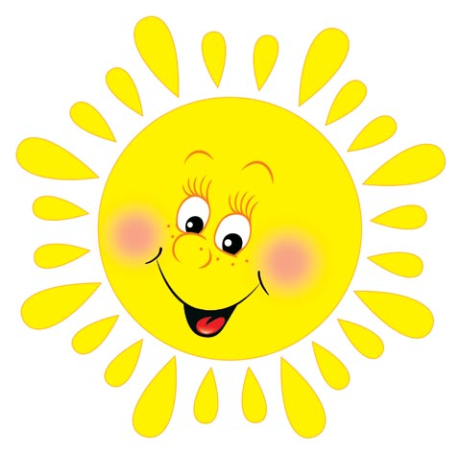 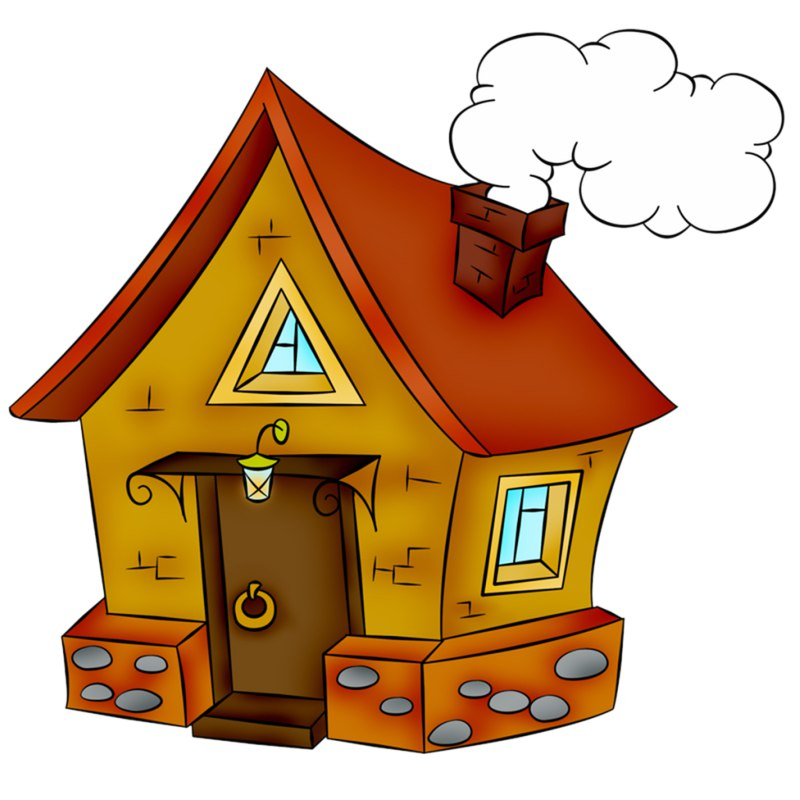 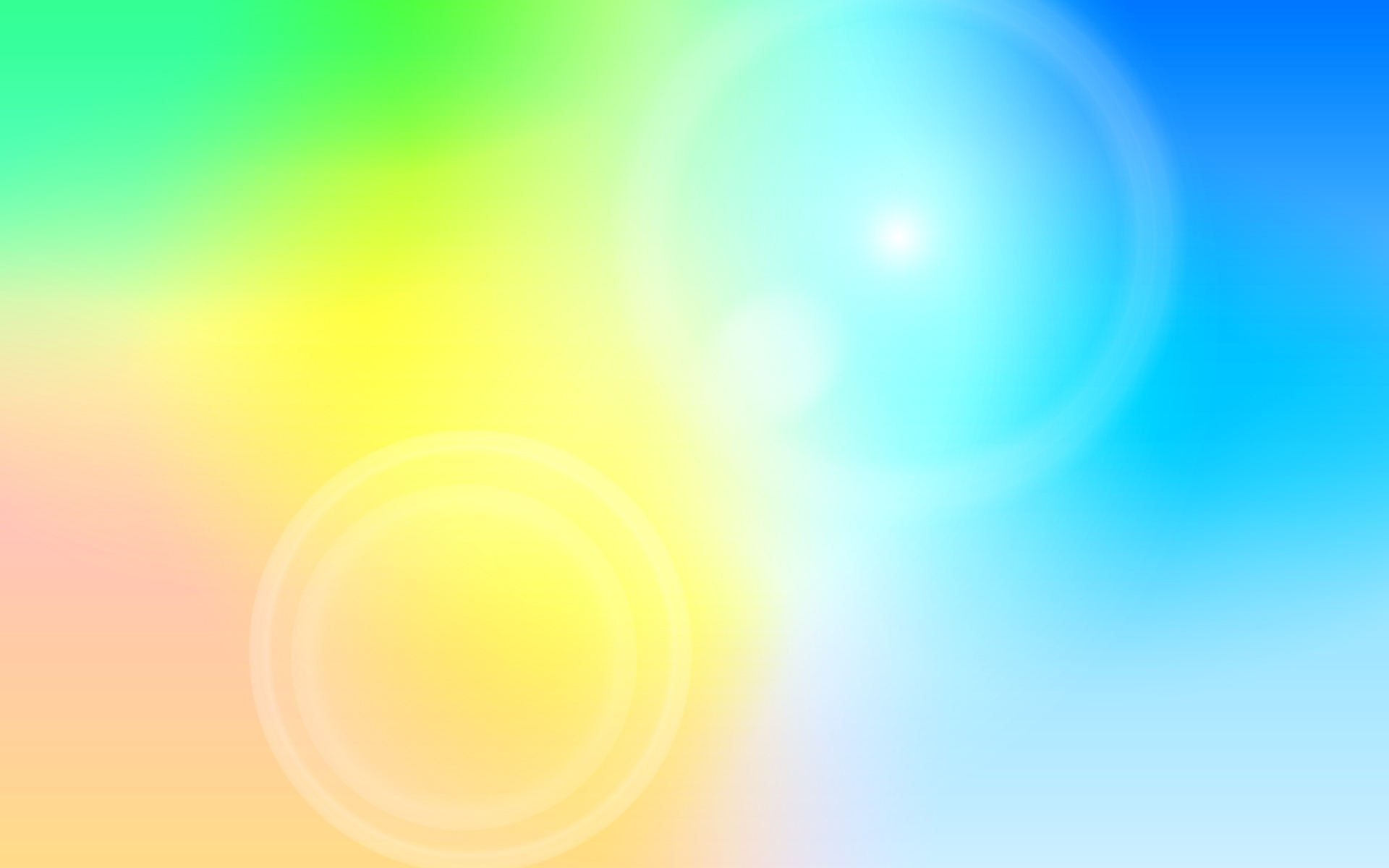 Кто из ребят выше, а кто ниже?
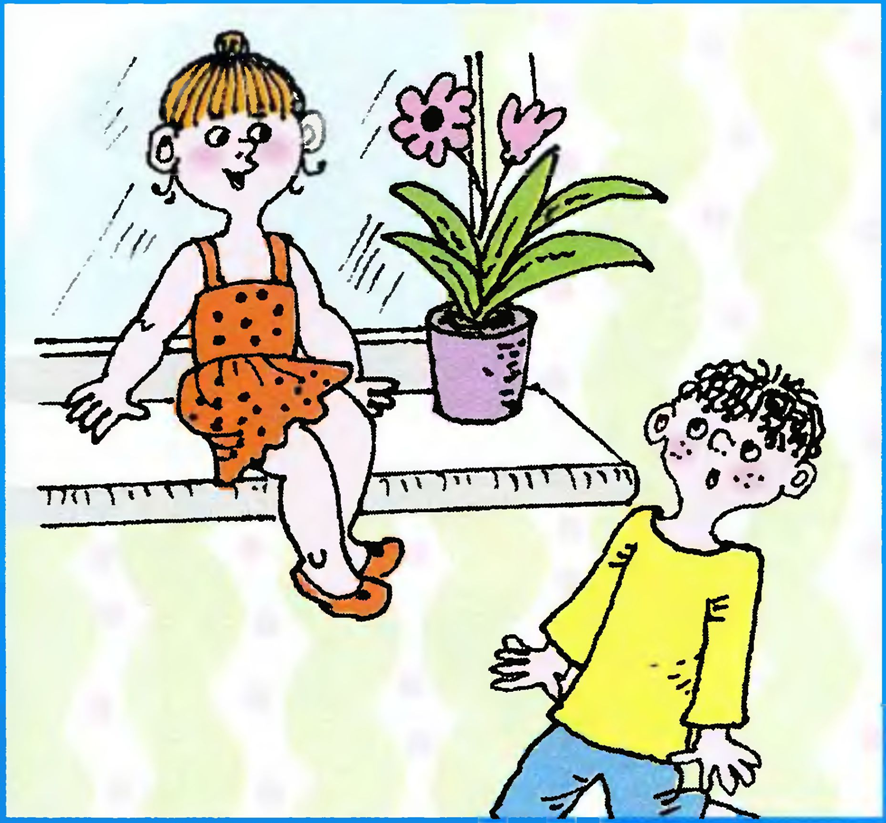 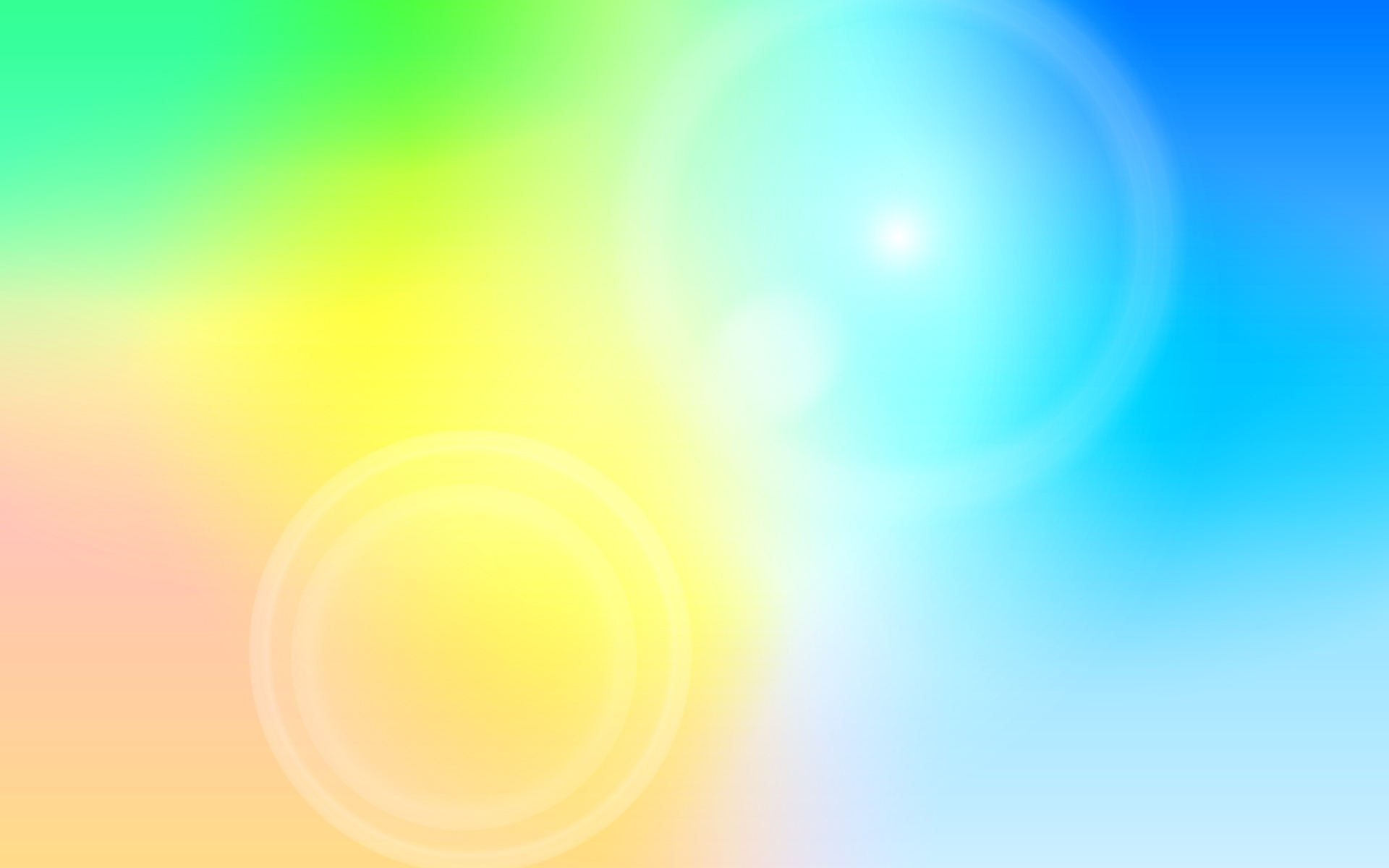 Кто   находится вверху, а кто  внизу?
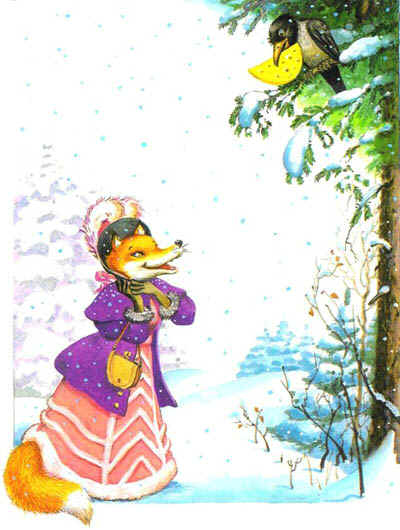 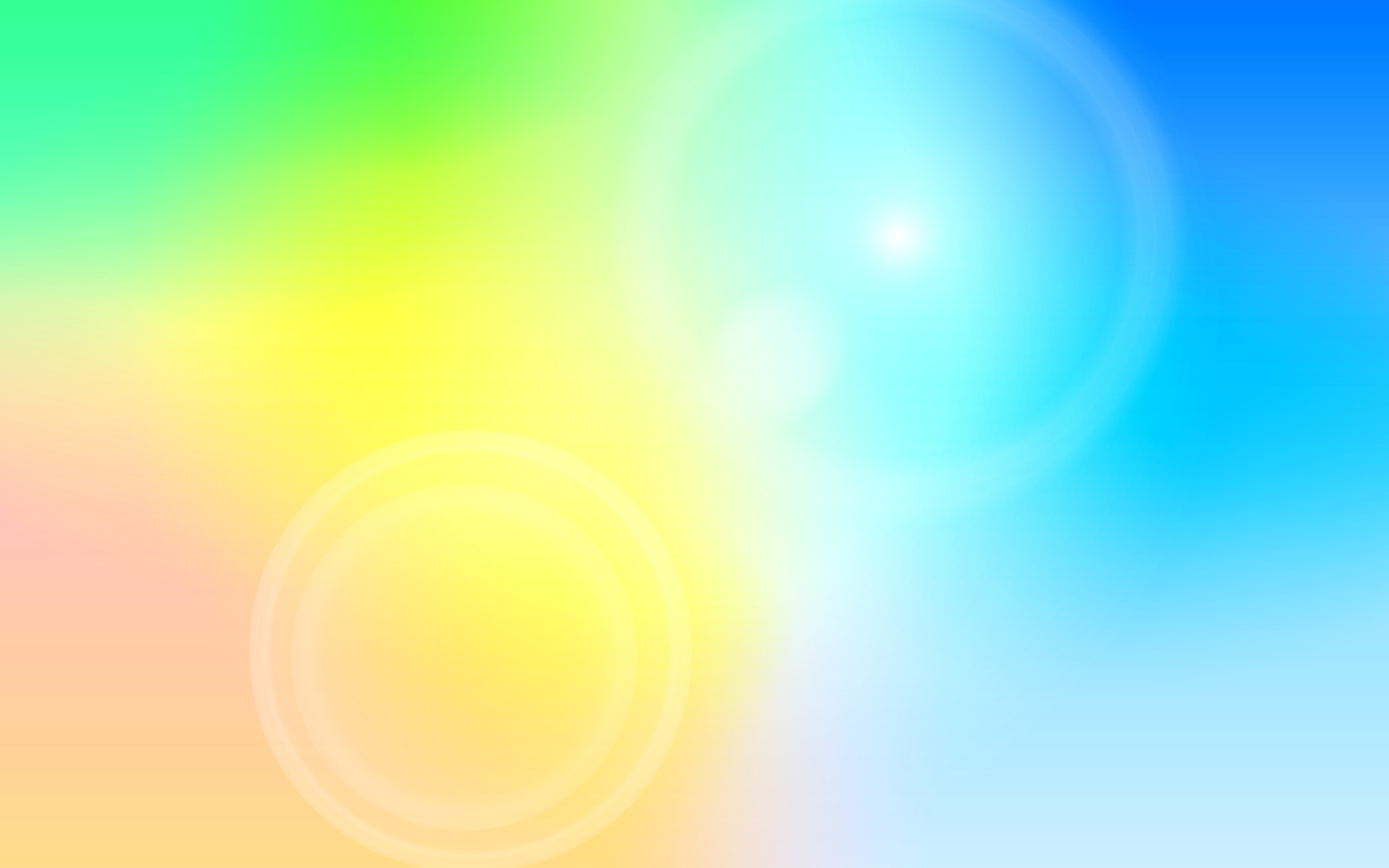 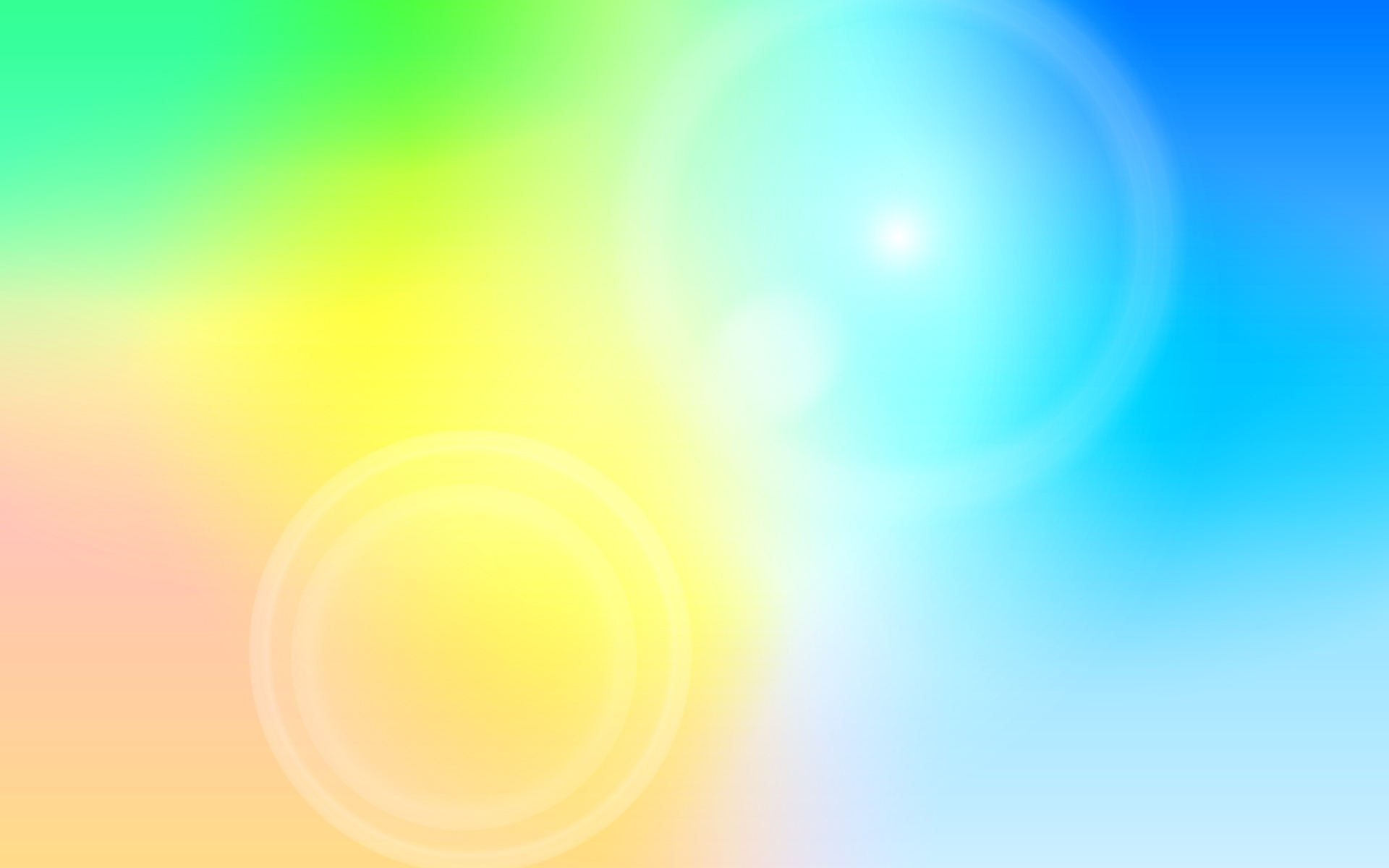 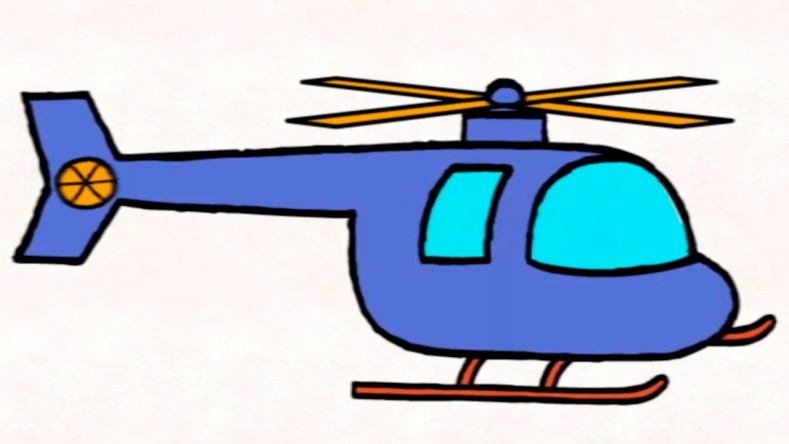 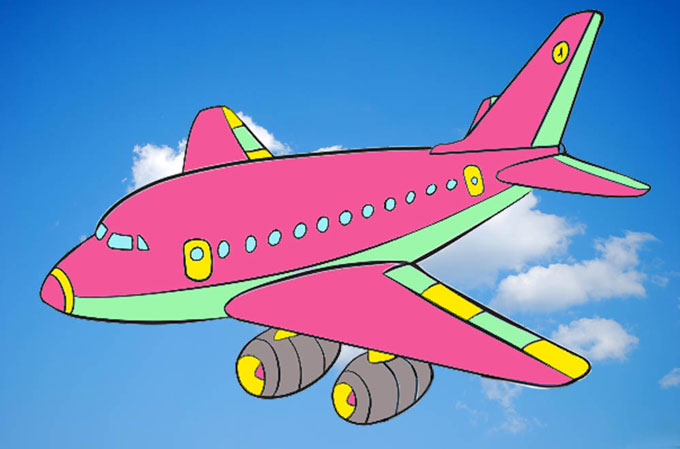 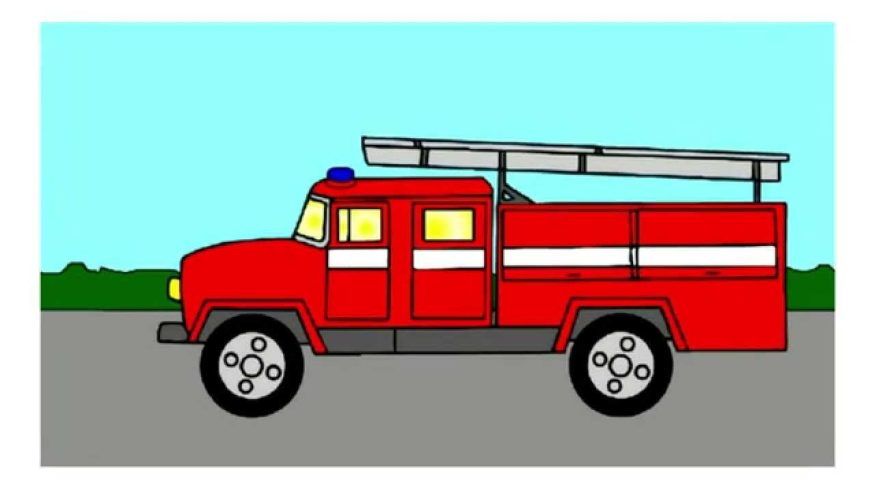 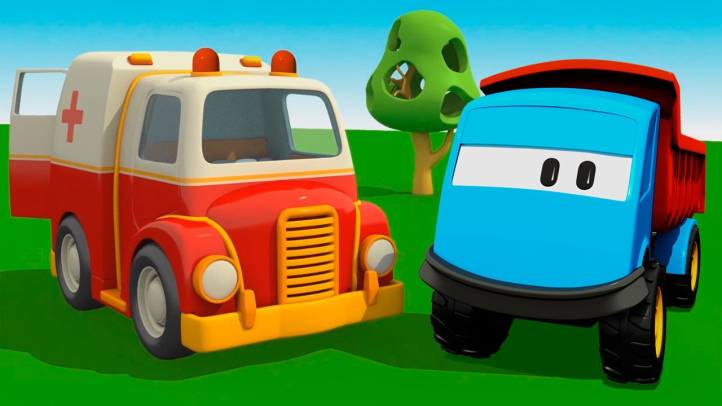 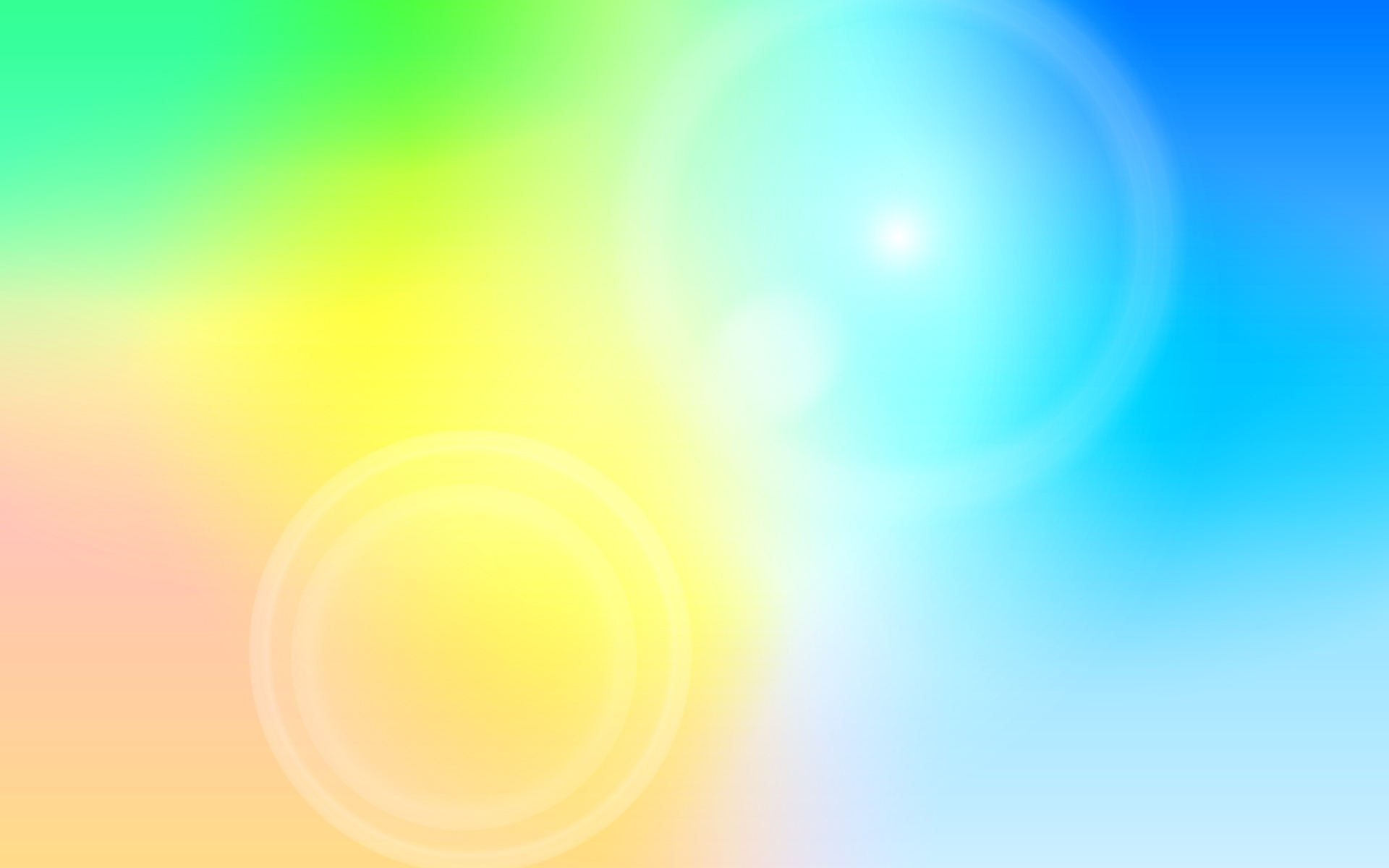 МОЛОДЦЫ !